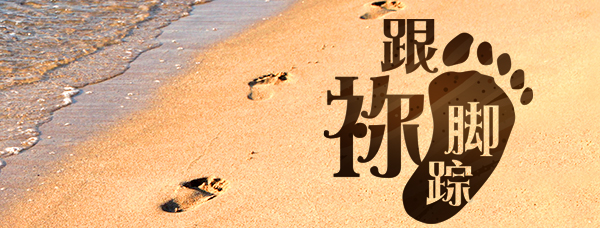 第十八单元：基督徒的大使命
第71讲：为主受苦
要义：金句
因为你们蒙恩，不但得以信服基督，并要为他受苦。（腓1:29）
2
精义：撮要
受苦有多少，恩典同样多少。
3
传播焦点
再思受苦
《再思受难》耶稣为何要体尝人的痛苦？
苦难的世界  
到底苦难是上帝的玩意，无意，还是爱意。
4
传播焦点
门徒的角色
“使万民作主门徒”的时代应用 
主应许同在 
神的应许（一）救赎、同在及供应的应许。
5
生活应用
苦难是门徒跟从主生活的中心，可有没受苦的门徒？
6
反思问题
为何世界有苦难？
7
听众回馈
在苦难世界上，作主门徒有何角色你认为是最重要的？为什么？
8